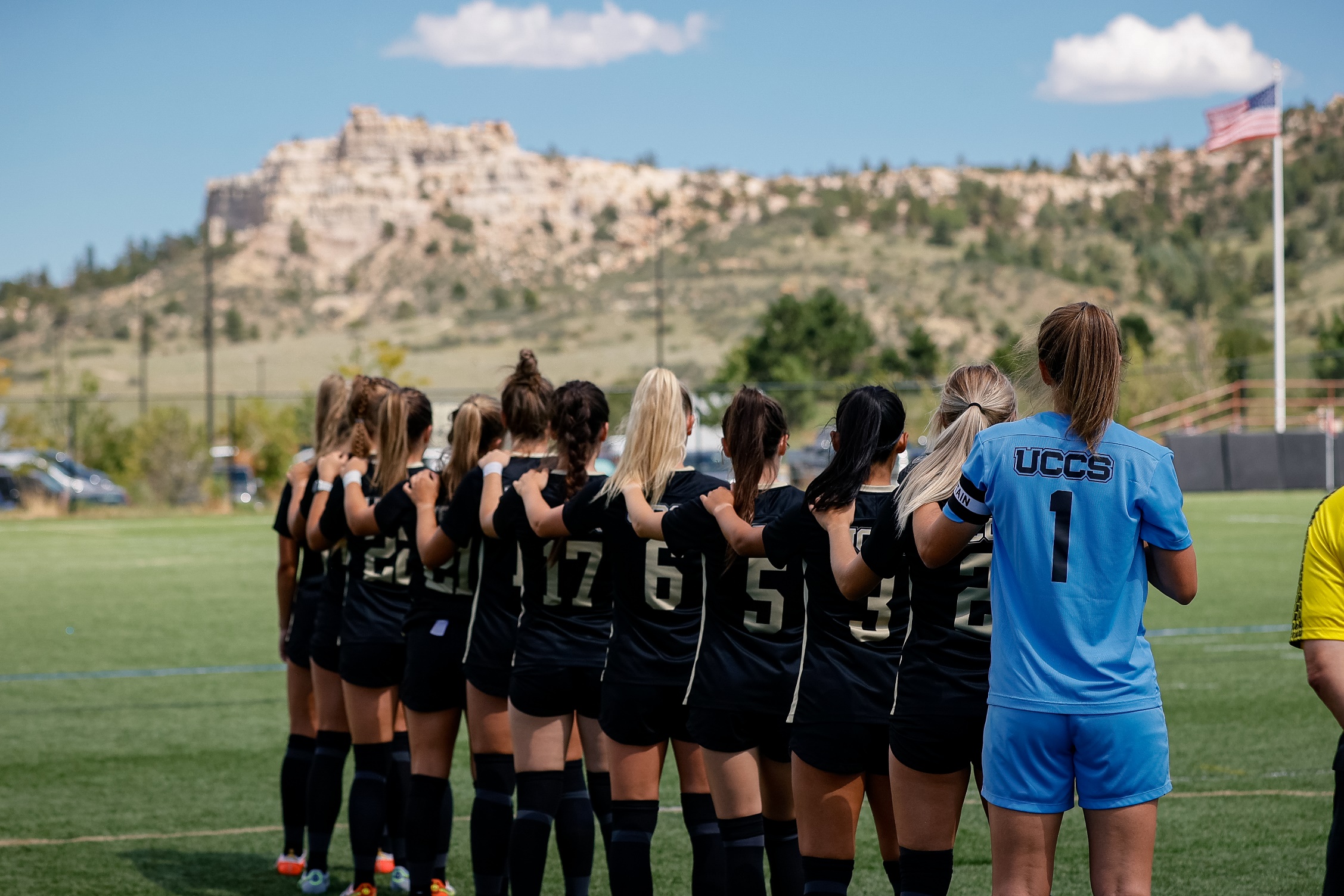 UCCS ATHLETICS
GO MOUNTAIN LIONS!
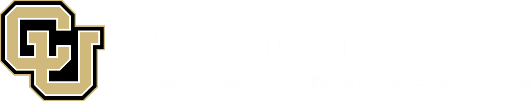 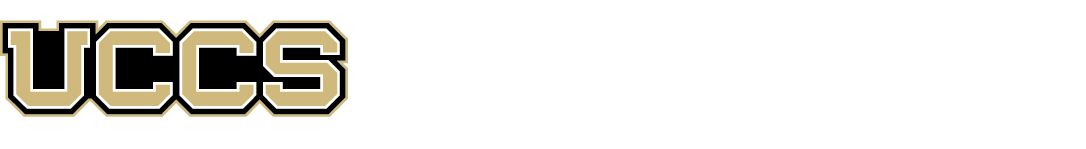 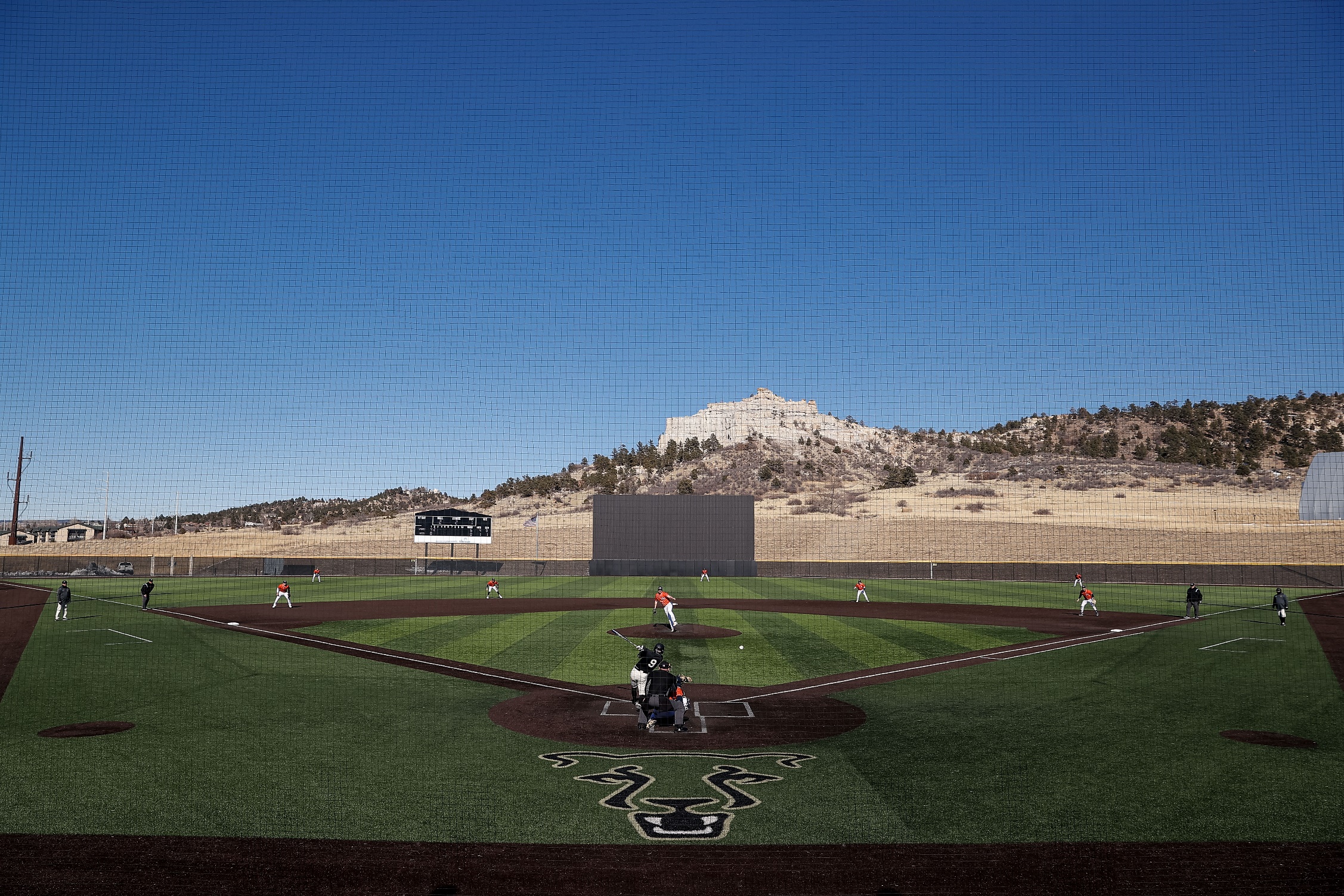 MOUNTAIN LION ATHLETICS



14 PROGRAMS
385 STUDENT-ATHLETES
*Highest number of student athletes in UCCS history!

NCAA DIVISION II
ROCKY MOUNTAIN ATHLETIC CONFERENCE
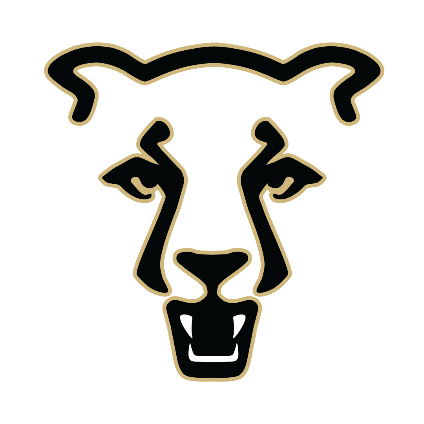 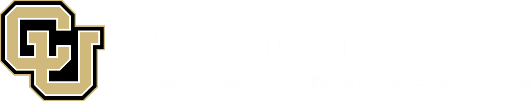 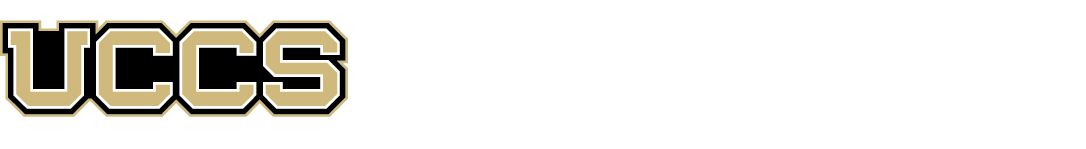 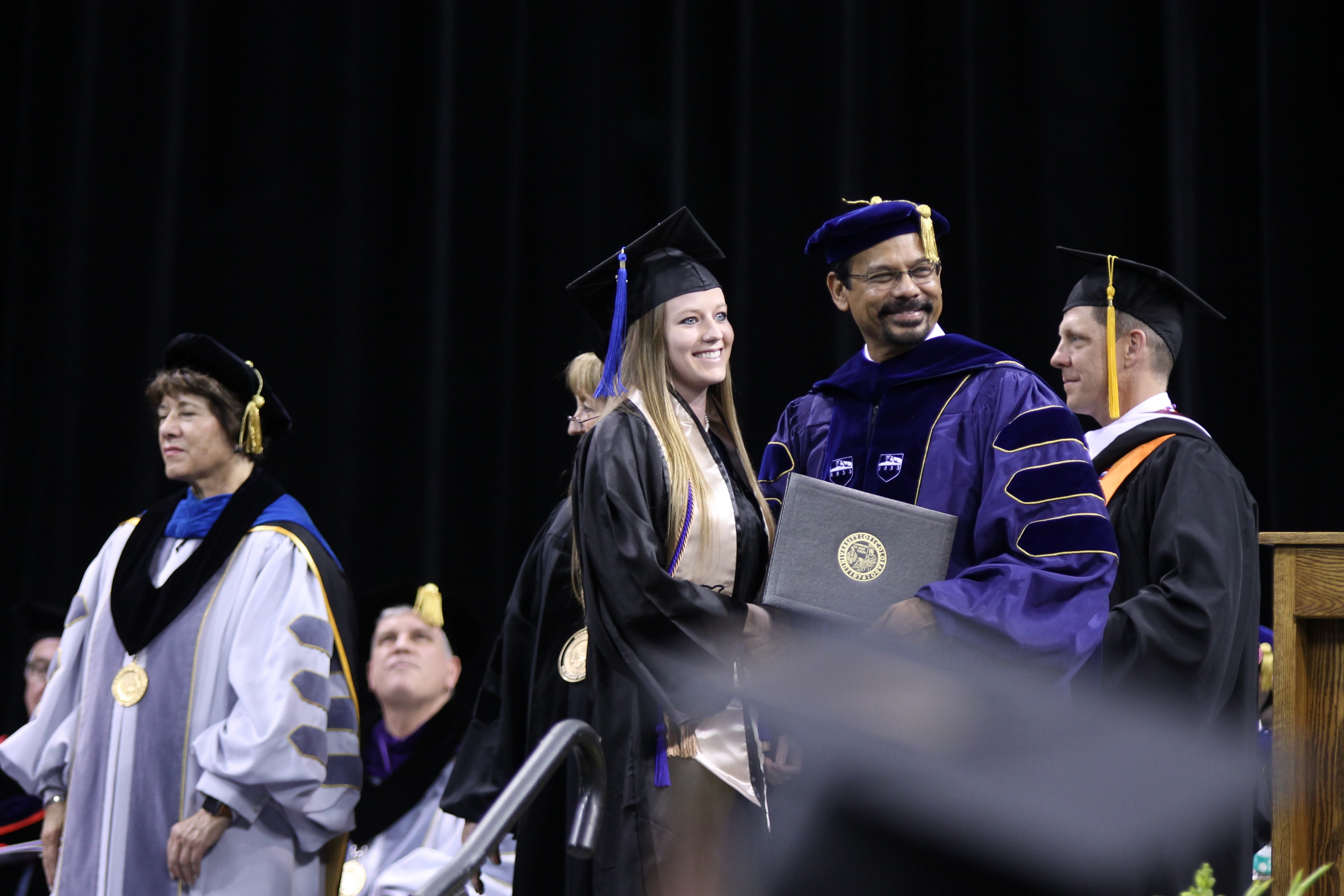 MOUNTAIN LION ACADEMICS

Fall 2023

39 CONSECUTIVE SEMESTERS WITH 3.00+
STUDENT-ATHLETE GRADE POINT AVERAGE

3.3 DEPARTMENT GPA IN THE FALL 2023

84% STUDENT ATHLETE RETENTION RATE
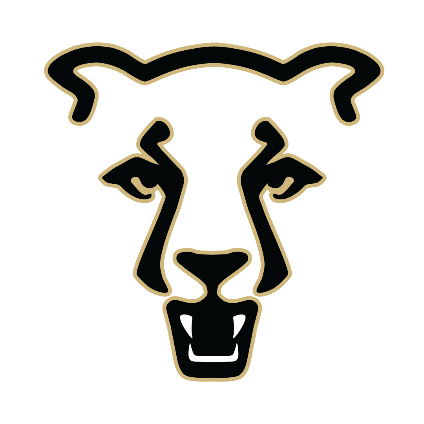 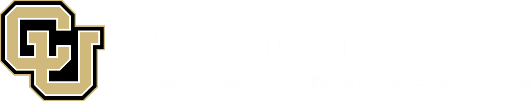 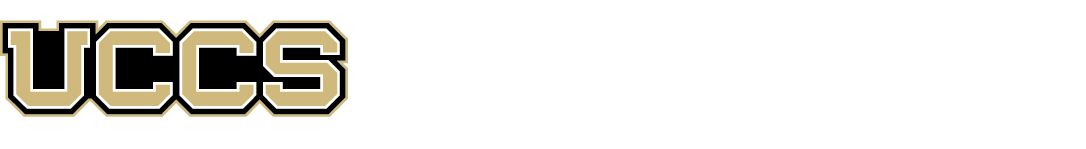 MOUNTAIN LION SUCCESS
Fall 2023

Four Nationally Ranked Programs!
Women’s Cross Country –Finished Ranked #12 in the NCAA DII

Men’s Cross Country – Finished #19 in the NCAA DII

Men’s Soccer –#20 in the NCAA DII
First Time in UCCS History that Men’s Soccer Qualified for the NCAA National Tournament!

Women’s Soccer – Finished Ranked #6 in the NCAA DII
Won the RMAC Regular Season Championship
Won the NCAA Regional Championship
Competed in the Elite 8 of the National Tournament
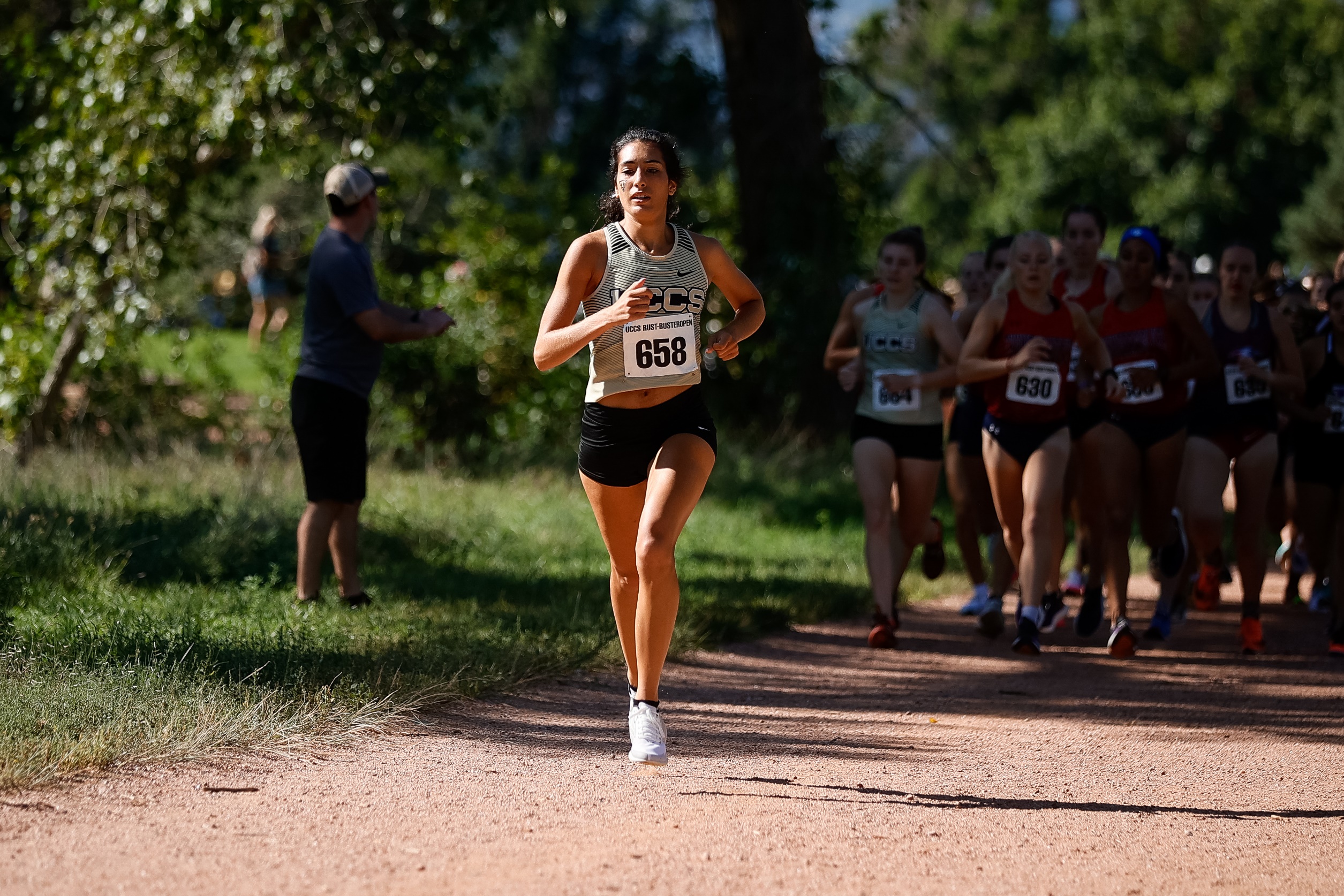 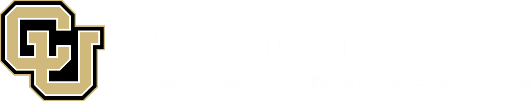 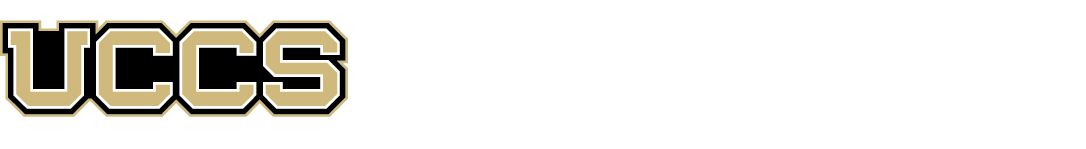 MOUNTAIN LION SUCCESS
Early Spring 2024

Three Ranked Programs!

Women’s Indoor Track and Field – Finished Ranked #12 in the NCAA DII

Men’s Indoor Track and Field – Finished #15 in the NCAA DII

Women’s Basketball – Ranked #9 in the NCAA DII Regional Rankings
Won the RMAC Regular Season Championship
Playing CSU Pueblo tonight in the RMAC Semifinals
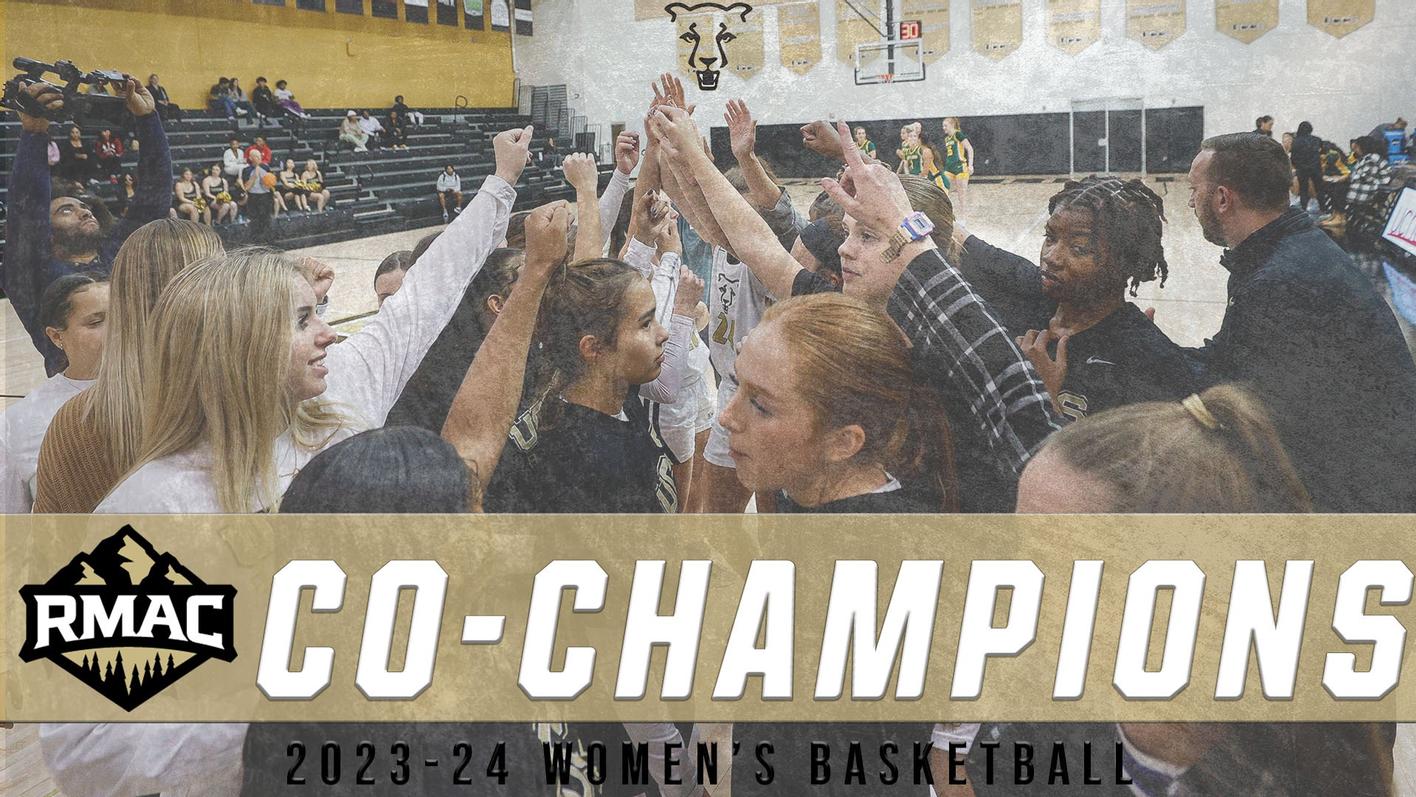 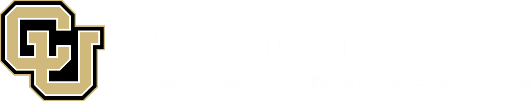 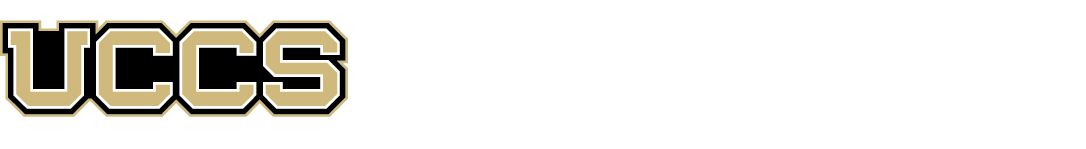 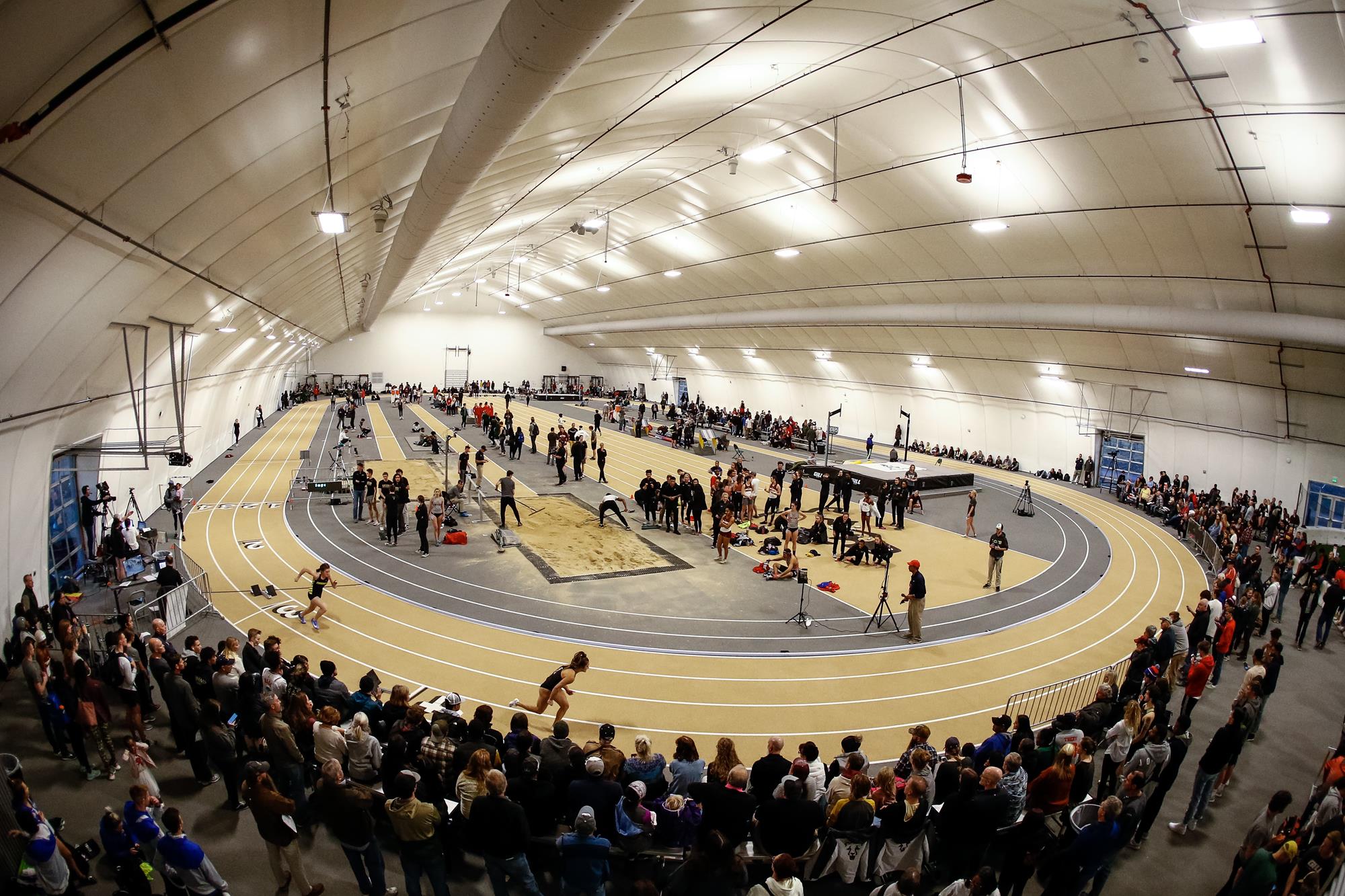 MOUNTAIN LION SUCCESS
2023

4 RMAC Championships

3RD in the RMAC ALL SPORTS COMPETITION CUP
Tied for highest finish in UCCS history

28th in the National LEARFIELD DIRECTOR’S CUP
Highest finish in UCCS history; Top 10% of NCAA DII
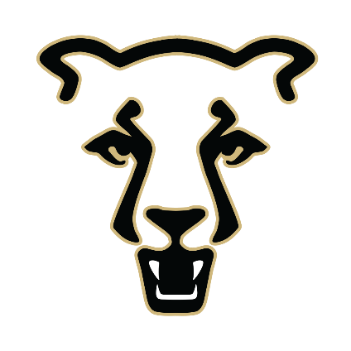 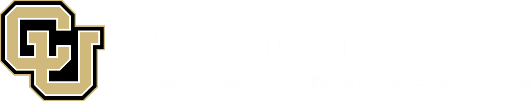 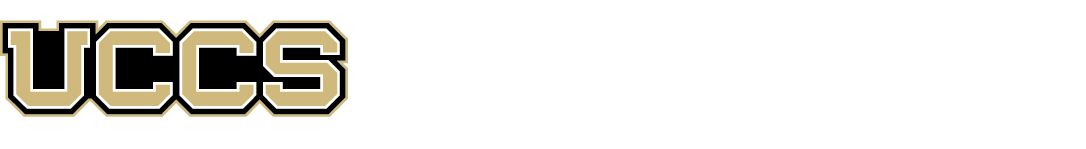 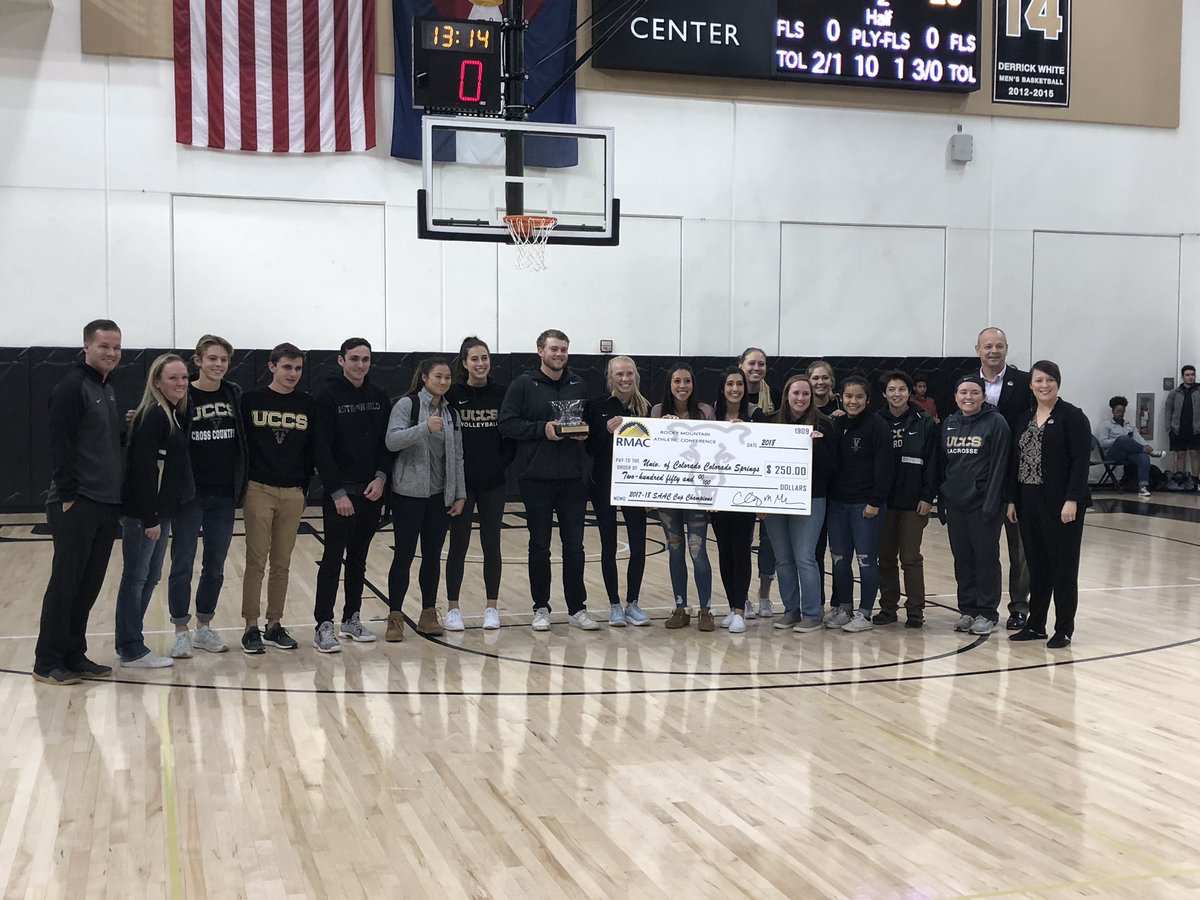 LEADERSHIP AND SERVICE
2023

7,000+ Community Service Hours Performed
#3 IN ALL OF NCAA DIVISION II

Co-Championship of the RMAC Community 
Service Cup

92% Student Athlete participation rate

63 Different Community Organizations Served
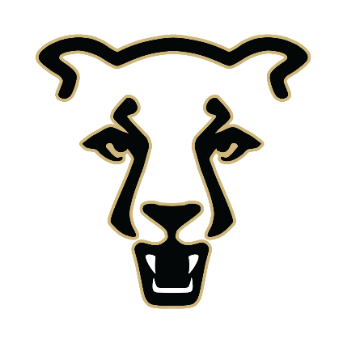 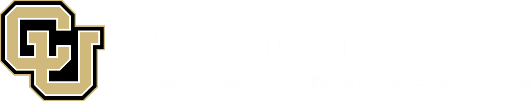 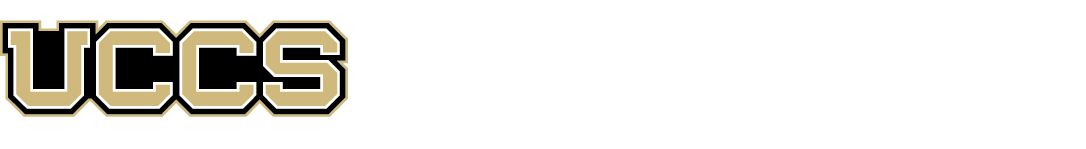 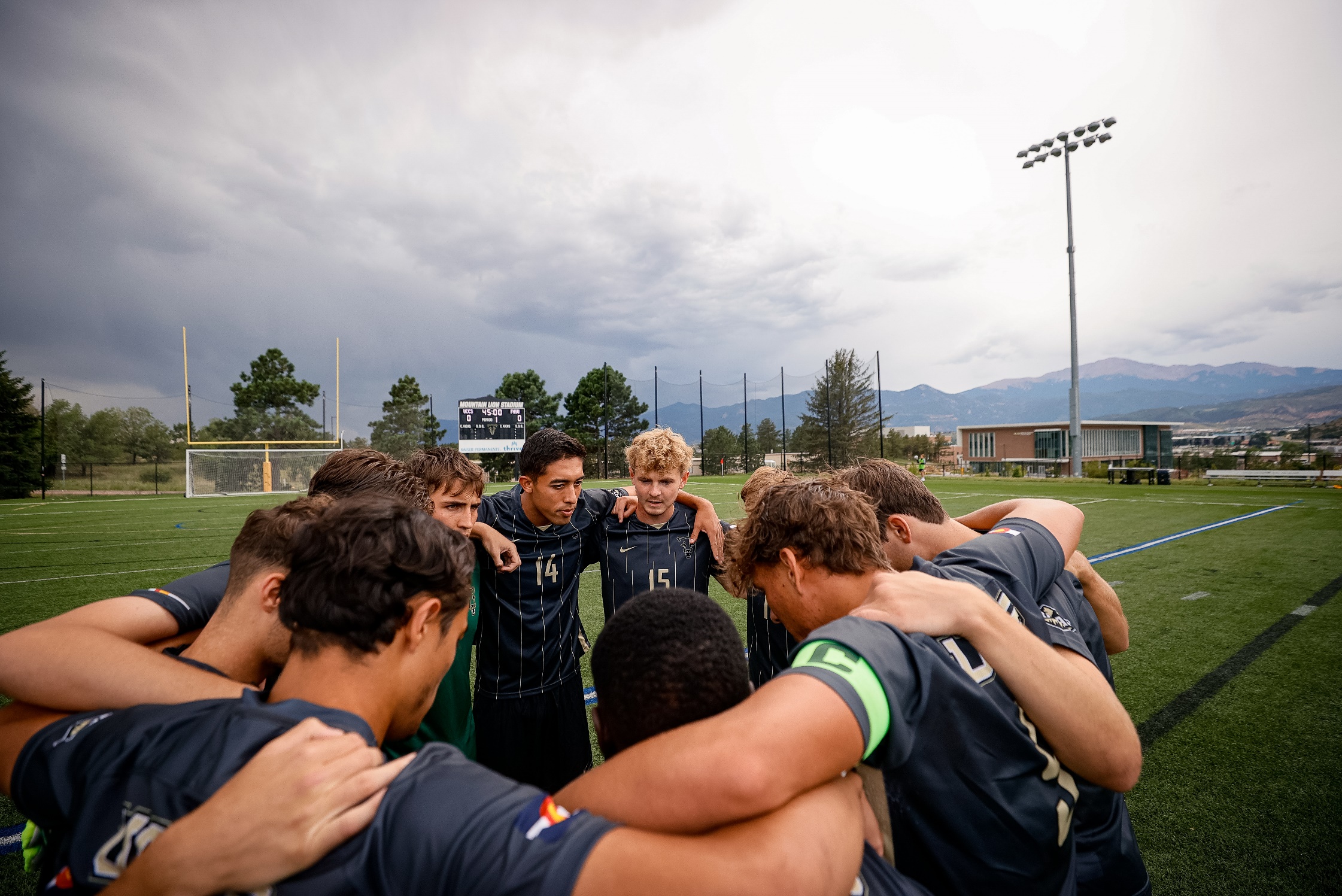 MOUNTAIN LION STRONG
NCAA Innovations and Research Grant

1 of 5 institutions selected in the entire NCAA

Research grant focusing on 5 pillars of Mental
and Physical Health and Wellness

All student athletes will receive specific training 
by class and team specific groups.

All team leadership will receive QPR training
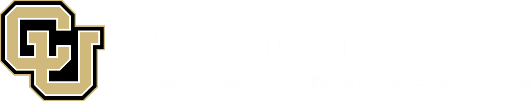 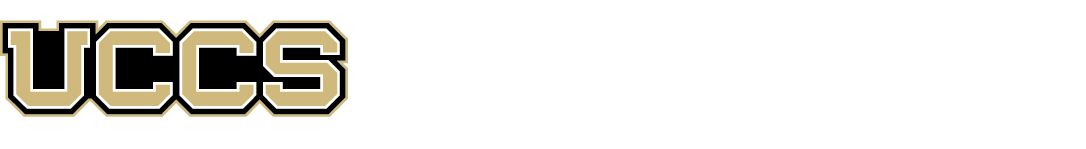